Дидактическая игра «Отгадай зимний или летний вид спорта» для детей 5-6 лет.
Цель: Научить определять по инвентарю, форме и атрибутам к какому времени года относится данный вид спорта.  
Задачи: 
        1. Развивать речевую активность ребенка2. Закреплять знания детей о зимних и летних видах спорта3. Поощрять желание заниматься спортом
Ход игры:  На слайде с солнышком ребенок должен назвать все представленные  виды спорта и выбрать только летние, путем нажатия на картинку.  Картинки будут «стремиться» к солнышку, зимний вид спорта останется на месте.
	На слайде со снежинкой ребенок аналогично называет и выбирает зимние виды спорта.
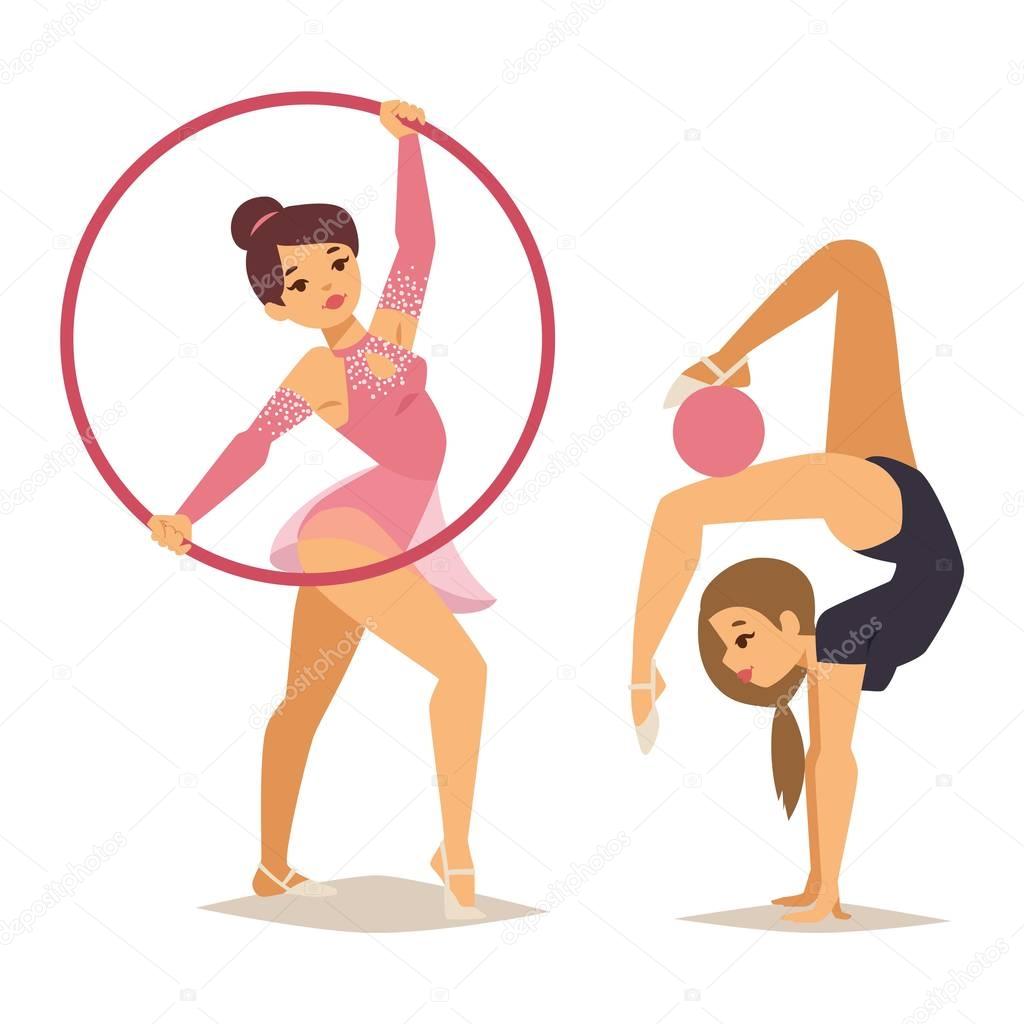 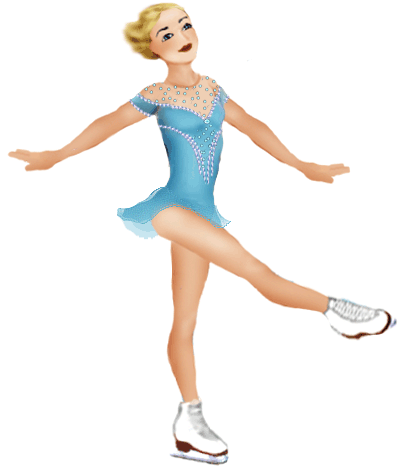 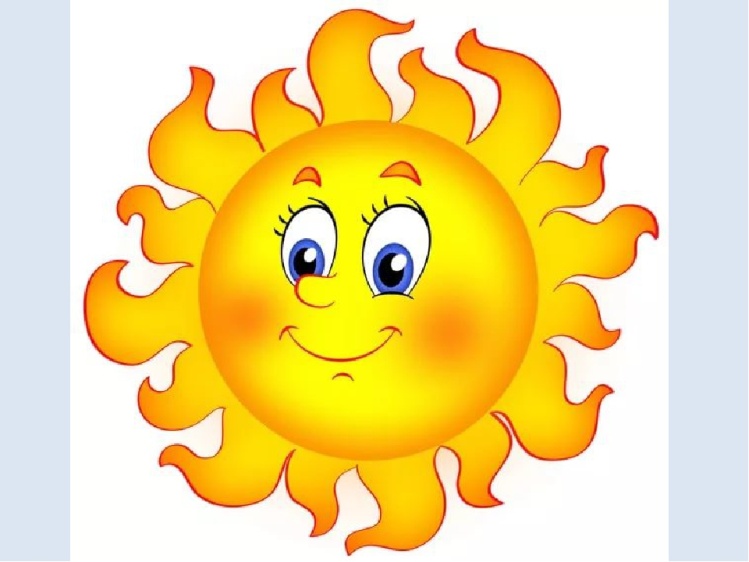 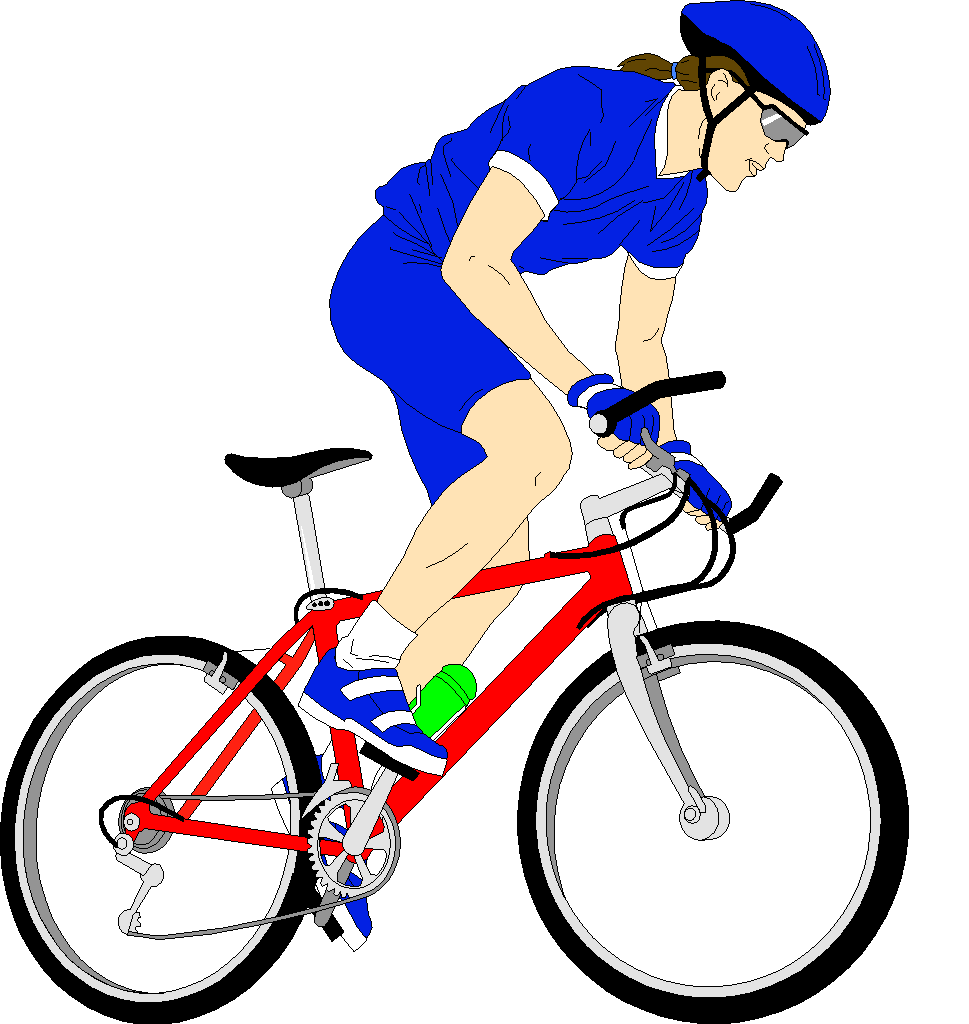 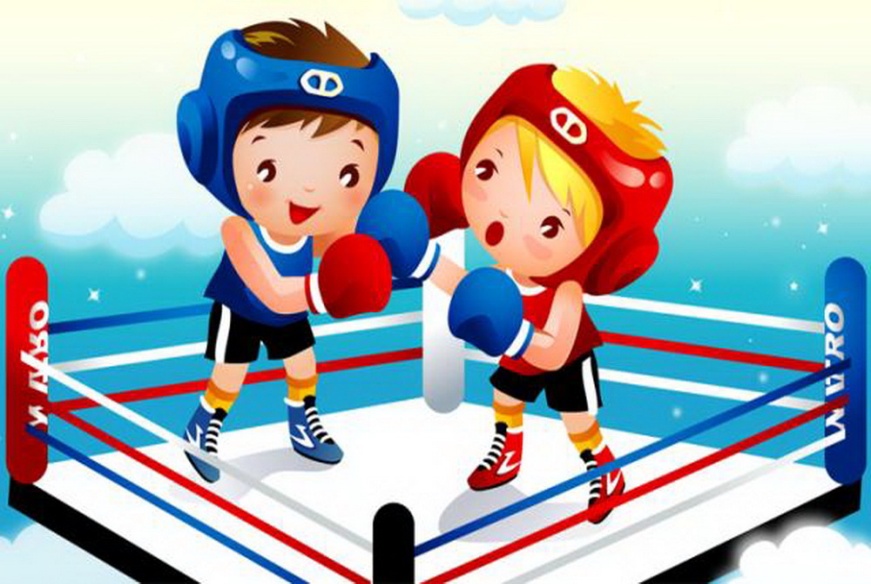 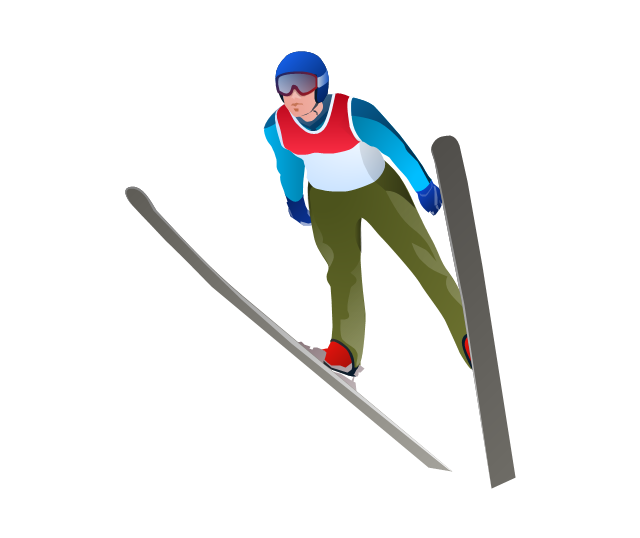 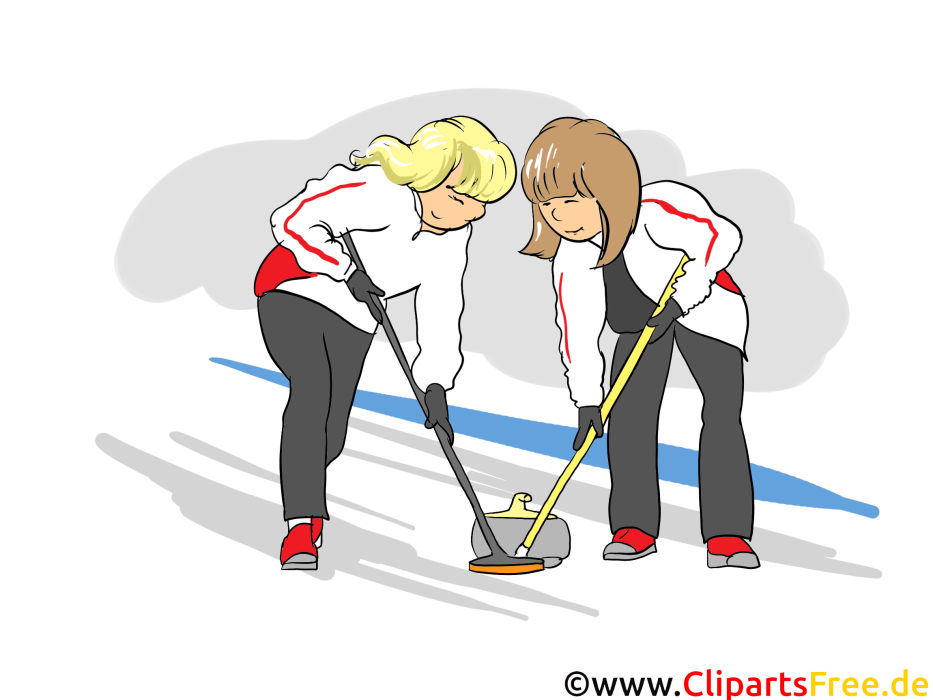 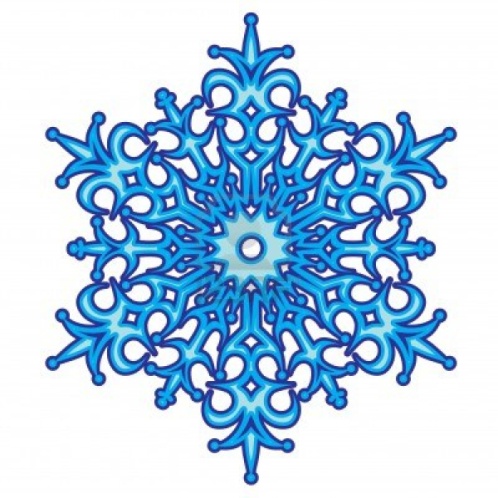 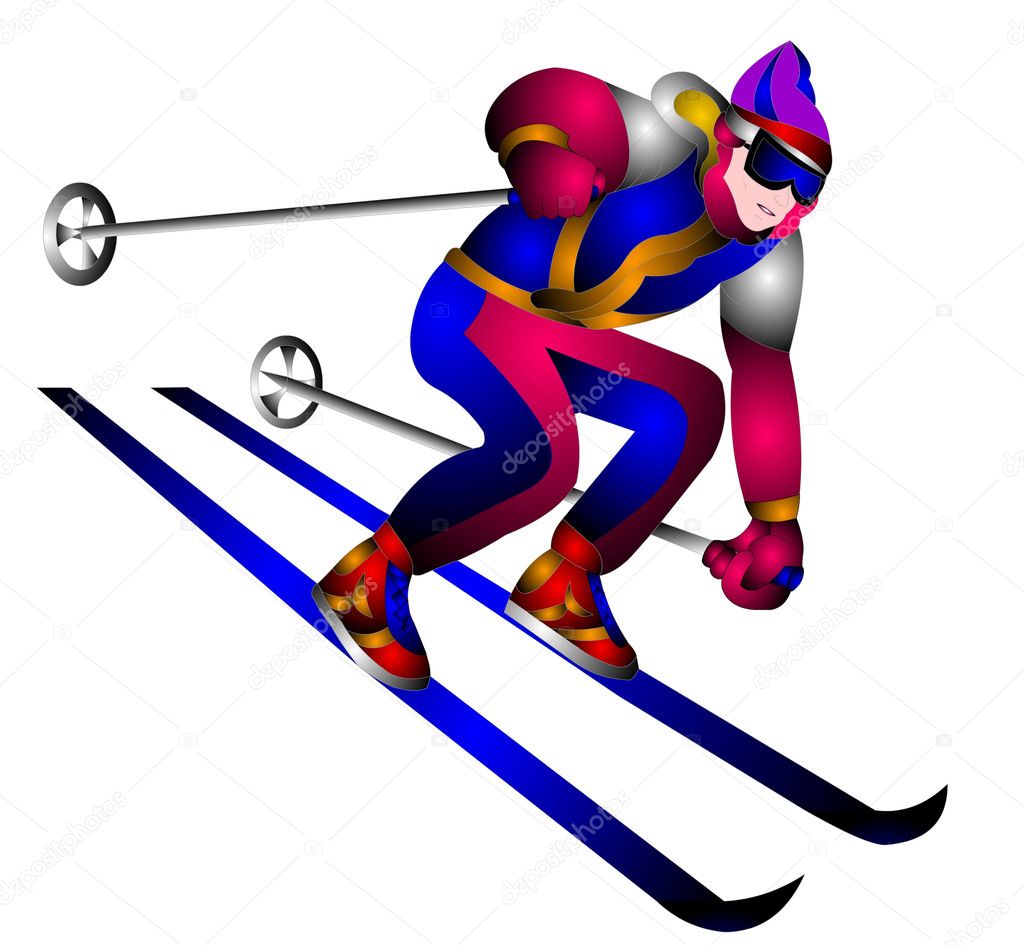 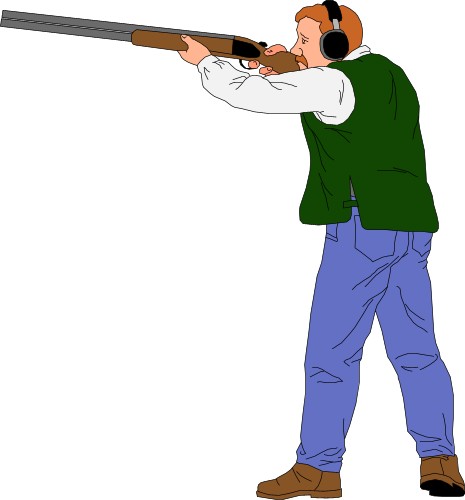